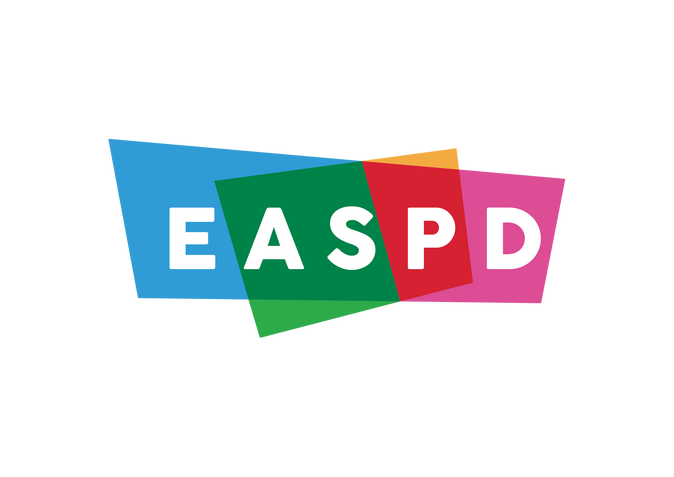 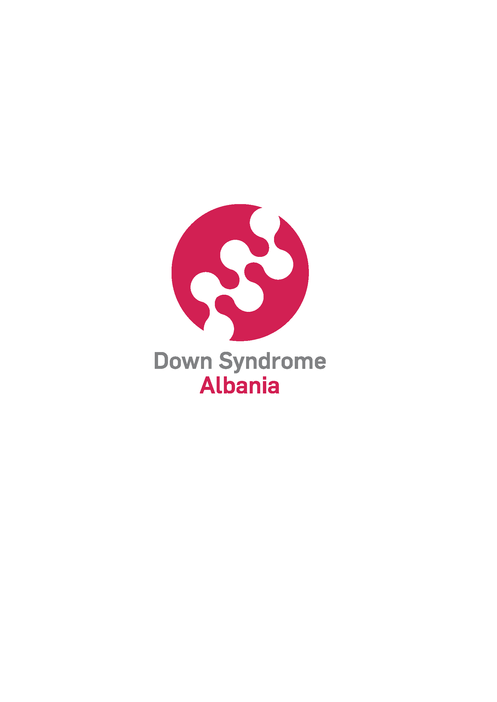 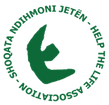 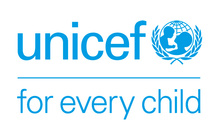 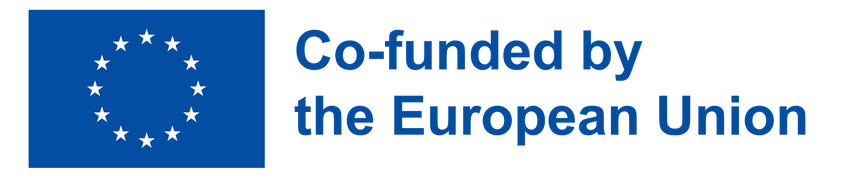 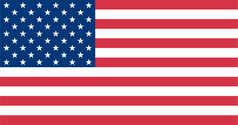 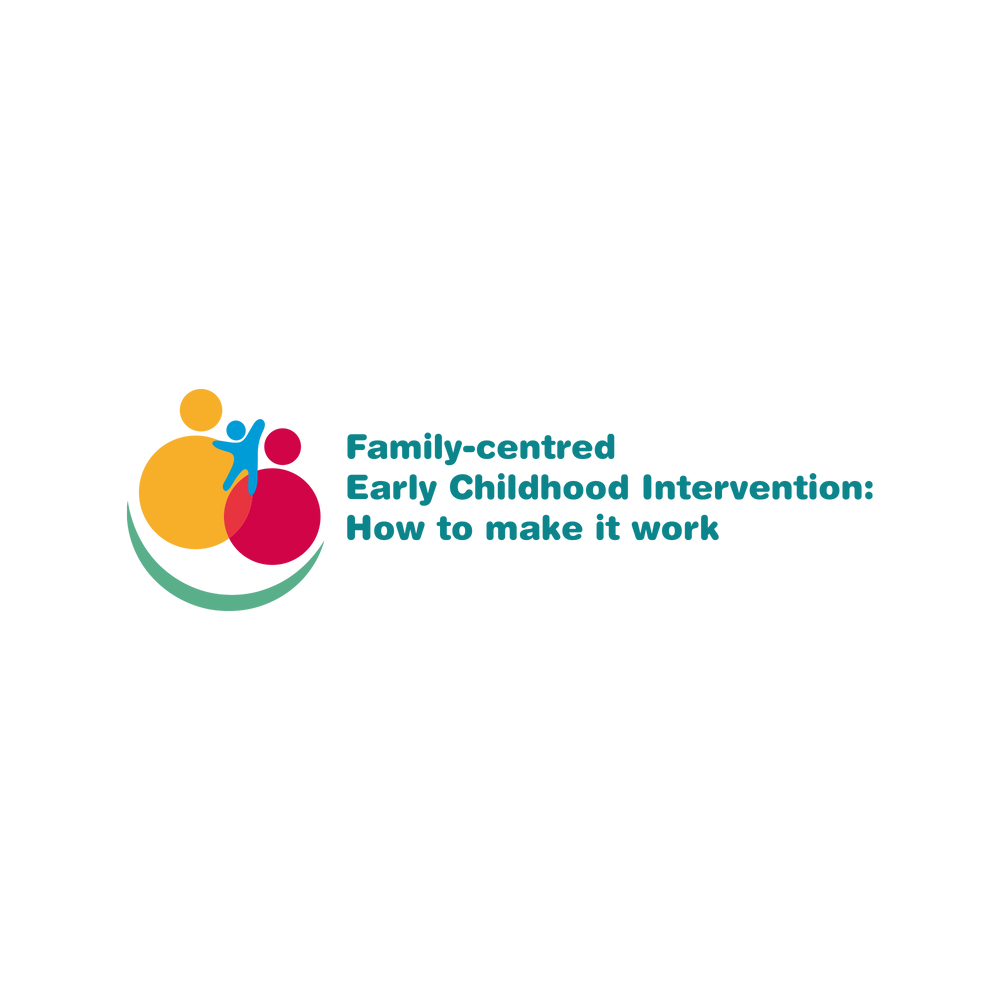 Transition from ECI to Inclusive ECEC in Georgia
Liana Mkhatvari
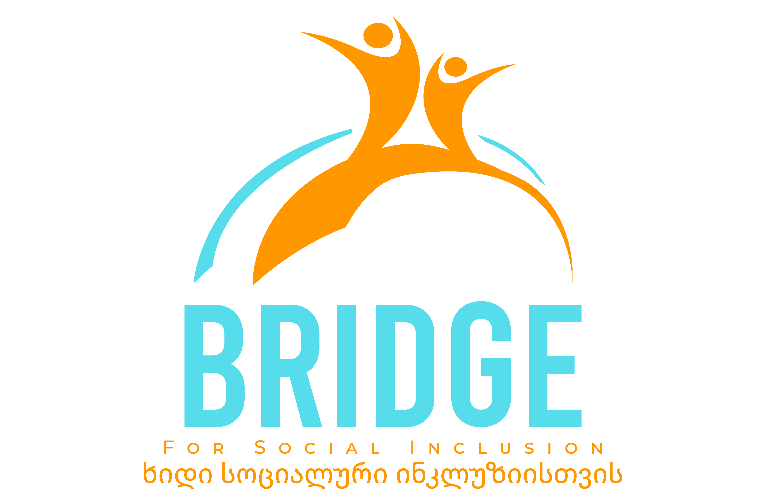 #FamilyCentredECI
Policies for Inclusive ECEC in Georgia
ECI state subprogram is part of the state “Social Rehabilitation and Child Care” program, developed by Ministry of Health of Georgia  (content can be renewed with ECI Coalition member NGOs) and standards approved by the Parliament.
Georgia joined UN Convention of the rights of the child in 1994
Georgia is part of 1995 UNESCO “The Salamanca Statement and Framework for Action on Special Needs Education” 
Law about Preschool Inclusive Education was adopted in 2016 in Georgia
Early Preschool Education and upbringing Standard  was adopted in 2018
Professional Standard of  Early Education Teacher was adopted in 2020
Guidelines: “Early Inclusive Education” (3 books); ”I am going to School  – how to get ready for School Transition” (other guidelines : www.Inclusion.ge );
#FamilyCentredECI
[Speaker Notes: Post Soviet Union Heritage
Country spends around 2.5% of GDP on education (UNICEF, 2015)]
Situation with ECEC in Georgia: 
Special Monitoring Report of Preschool Institutions in Georgia (Sep, 2020)
Only 34% of inspected preschools have children with disabilities but 14.2% of them have a special teacher
#FamilyCentredECI
www.Ombudsmen.ge
[Speaker Notes: There are 1481 Preschool education facilities (both state and private) and 150 930 enrolled children (2019)
Monitoring of 2020 has gone through 51 municipalities 153 Kindergartens and 45 Preschool Unions. 
Geographical accessibility is also a problem; children are transported to nearby kindergartens only in 75% of the villages
Children's needs are limited due to insufficient space, especially in kindergartens located in non-standard buildings]
Big classrooms – transition difficulties in Georgia: 
GEOSTAT statistics about Number of Children per Kindergarten and per teachers
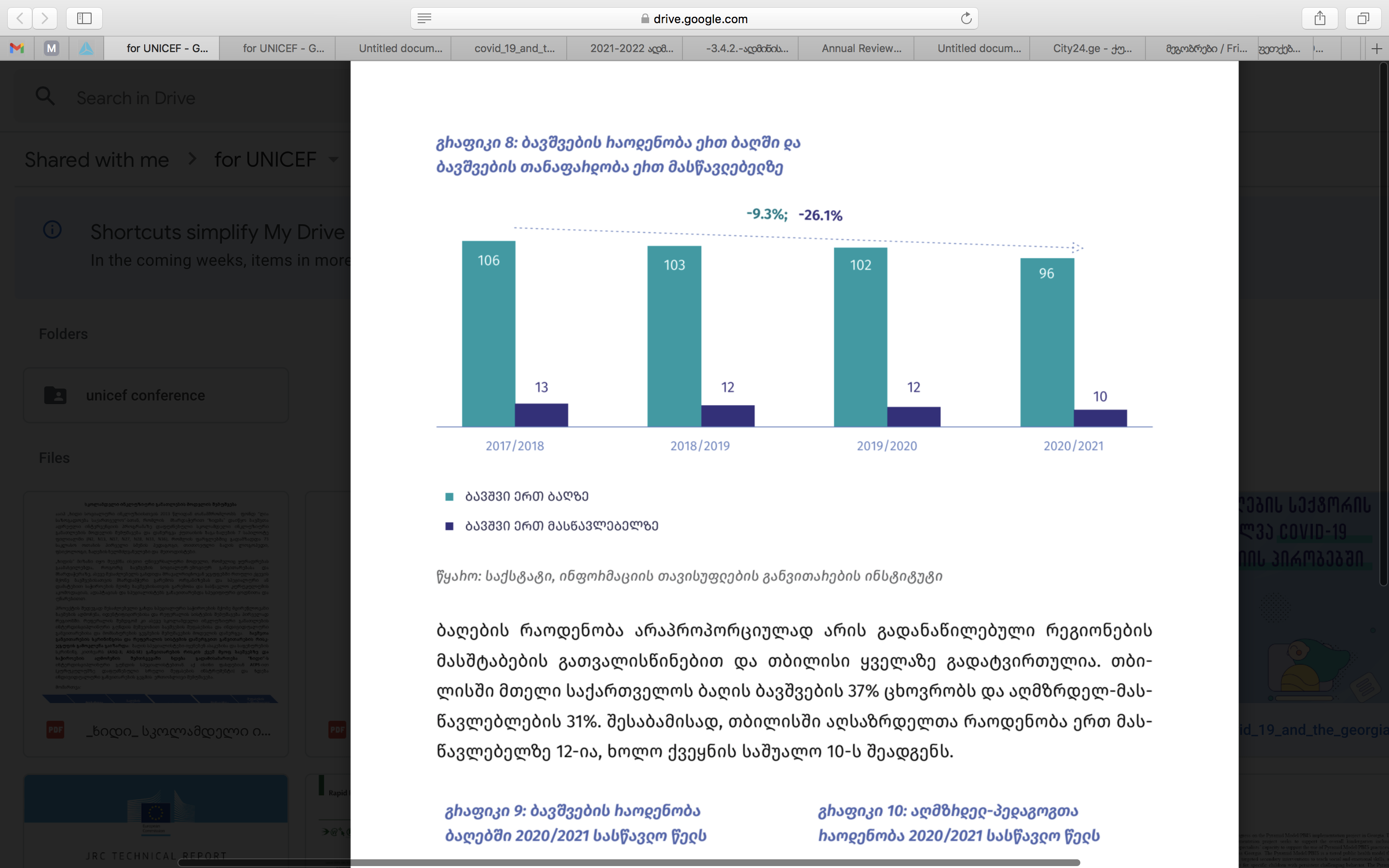 Only 34% of inspected preschools have children with disabilities but 14.2% of them have a special teacher
Child per kindergarten
Child per per teacher
#FamilyCentredECI
www.Ombudsmen.ge
[Speaker Notes: There are 1481 Preschool education facilities (both state and private) and 150 930 enrolled children (2019)
Monitoring of 2020 has gone through 51 municipalities 153 Kindergartens and 45 Preschool Unions. 
Geographical accessibility is also a problem; children are transported to nearby kindergartens only in 75% of the villages
Children's needs are limited due to insufficient space, especially in kindergartens located in non-standard buildings]
Transition from ECI to ECEC and early detection
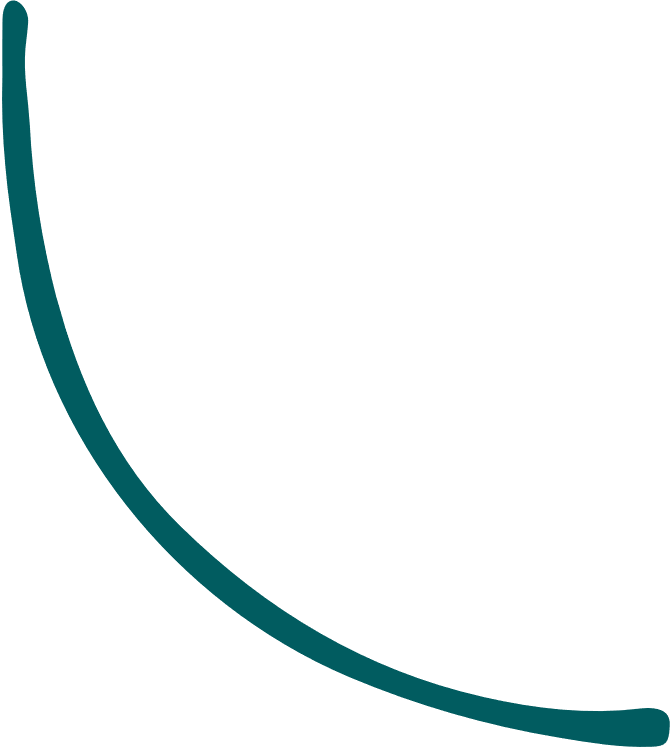 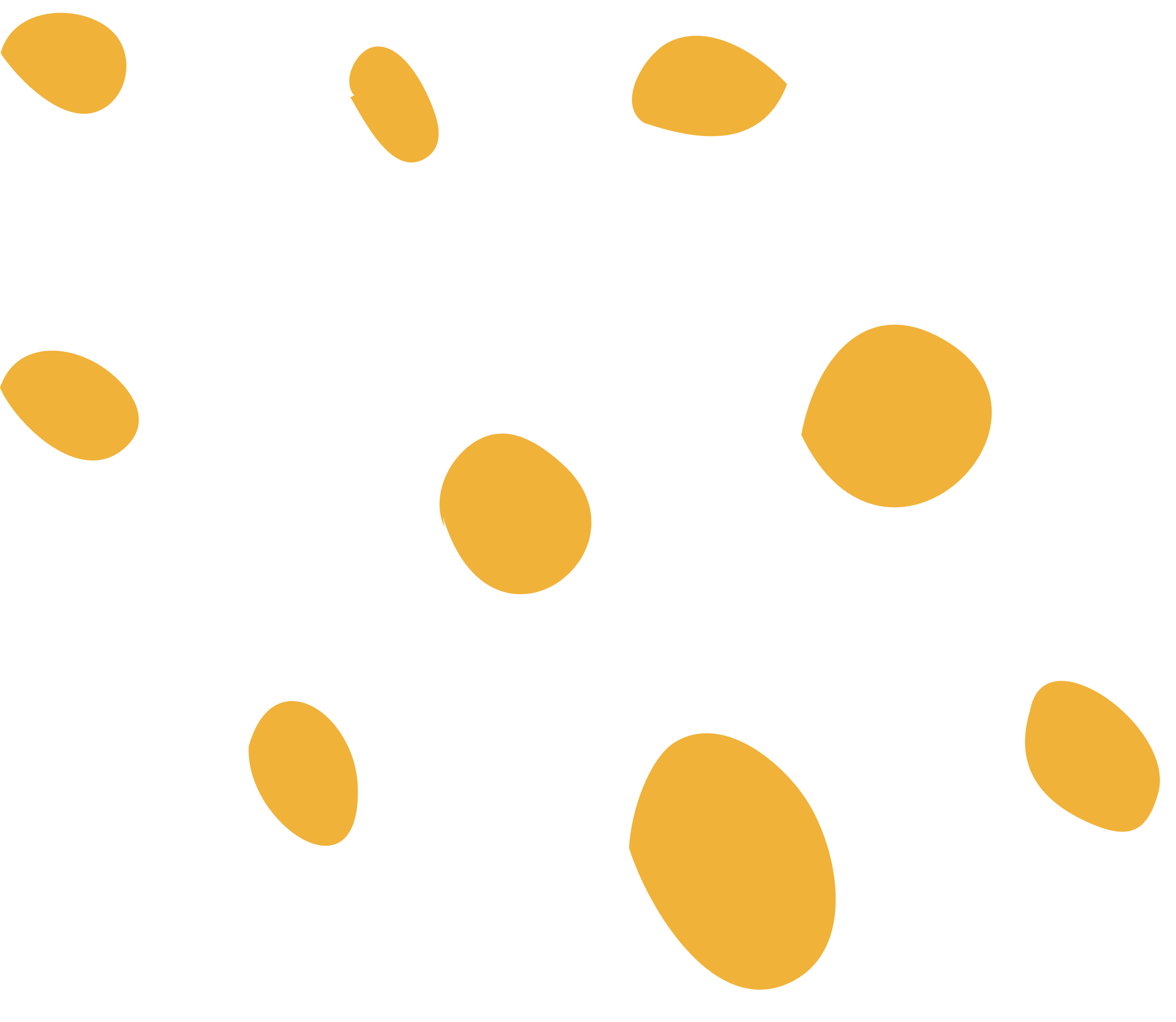 At ECI program in Georgia, Early Childhood interventionists visit children at natural environments including kindergartens
Their role at kindergartens include supporting  children’s inclusivity and integration in the classroom by:
Environment assessment
Assessment and coaching of classroom teaching methodology
Sharing knowledge, information about the case and skills to Preschool staff, especially the classroom teacher
Assisting and supporting child in group sessions
ECI Team prepares Transition plan 6-12 months prior child’s integration into ECEC
#FamilyCentredECI
Pilot Project in Kutaisi: Referral System and Individual Intervention for Children with Special Needs
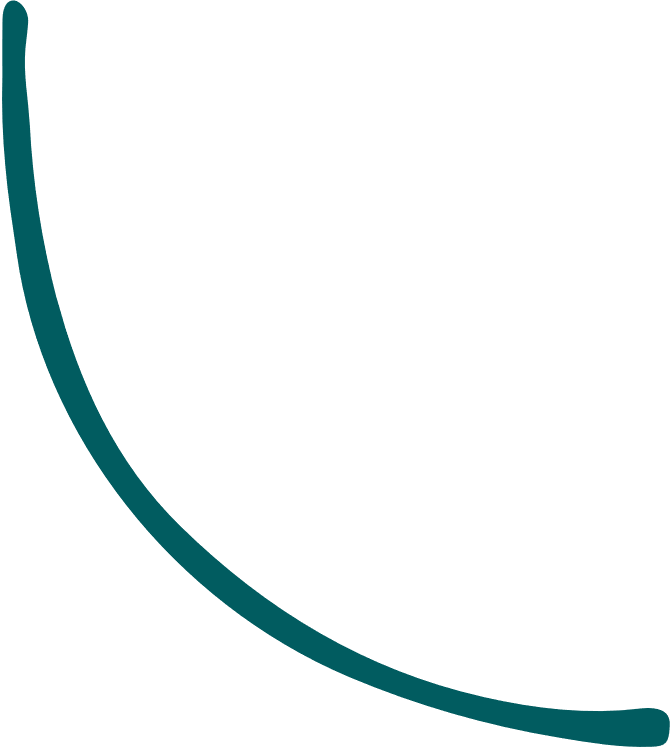 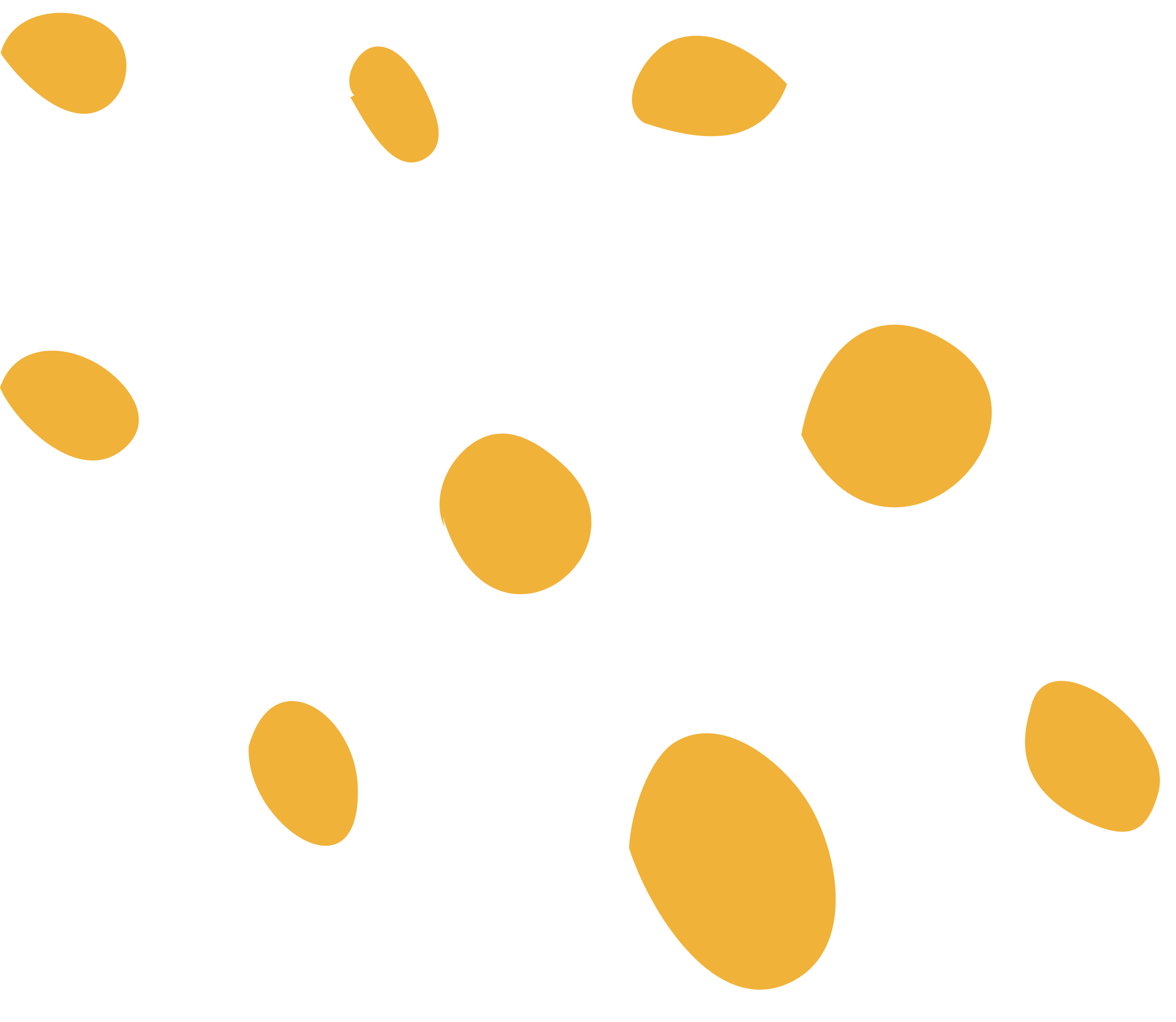 Transition Model:
Multidisciplinary team approach in Early detection
Individual Family Service Plan (IFSP) Process in Preschools
#FamilyCentredECI
[Speaker Notes: Project Objectives:
Providing specialized trainings and  professional supervision: From 2016 180 preschool  specialists from 7 preschools of Kutaisi (with more than 3500 children in total) and 120parents were trained about importance of Child’s social-emotional development and PBIS methodology, Supporting Positive Behaviour Intervention planning through pyramid teaching model.
Supporting National Tool-Kit for Assessment, Evaluation and Monitoring System for preschool inclusive education by creating PBIS and Pyramid Model at mainstream preschool settings]
For Classrooms: 
Preschool Wide Evaluation Tool (PRE-SET) and TPOT for assessing Program wide PBIS in all types of  early childhood settings across 8 key categories:
Taught behavioral expectations 
response to appropriate and challenging behavior
organized and predictable environment
monitoring and decision making
family involvement
management
program support
Teacher Social Skills and Emotional competences;
For Children:
The DATA Model –for teaching Preschoolers with Autism
AGES AND STAGES QUESTIONNAIRE (ASQ-3, ASQ:SE) –Development screening
AEPS
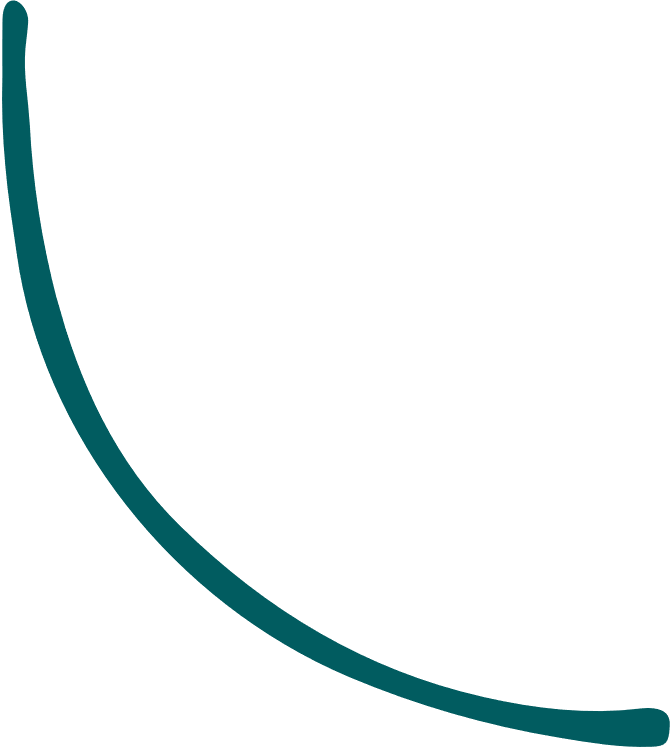 Pilot Project in Kutaisi: Tools for Early Detection and Transition to Universal Pyramid Model Classroom
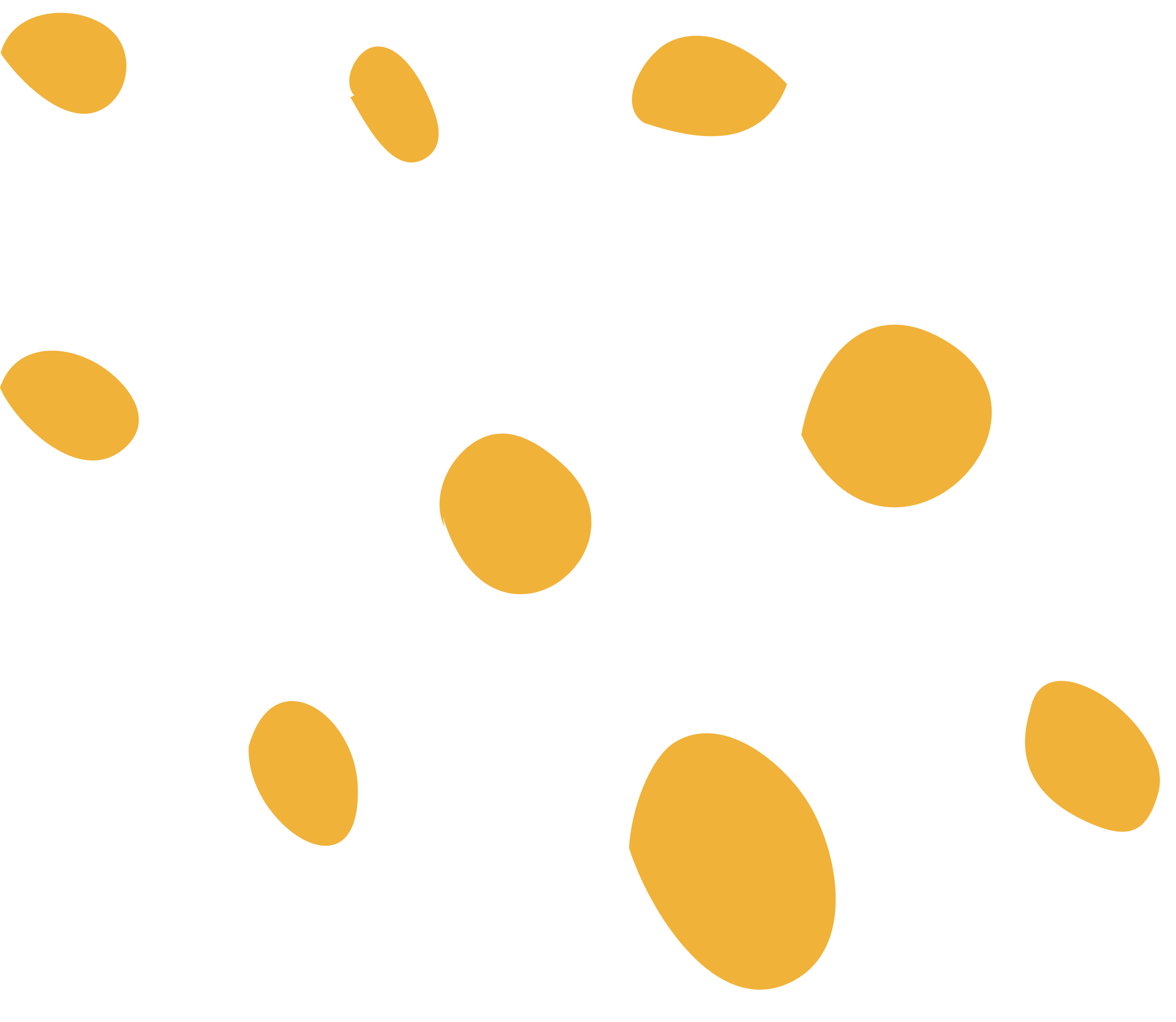 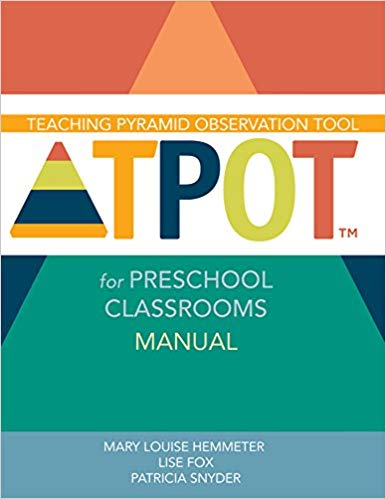 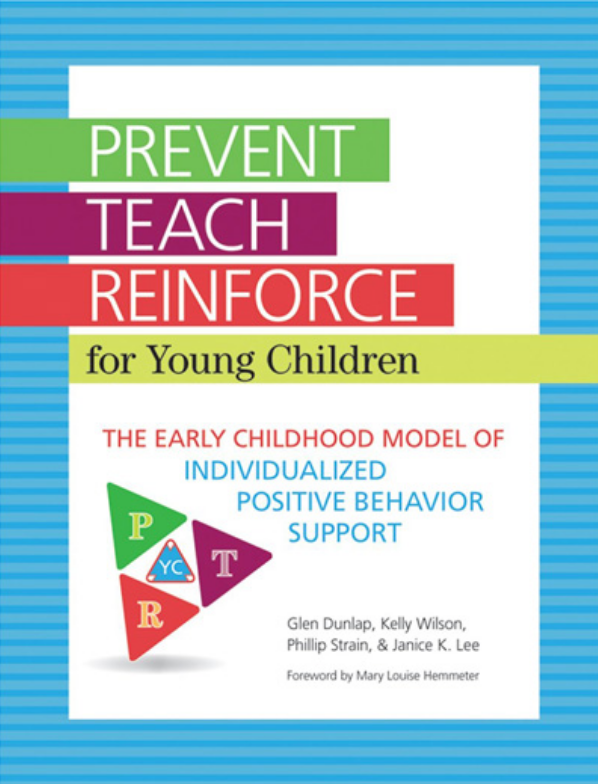 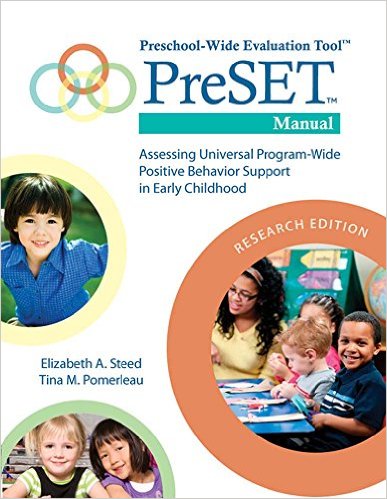 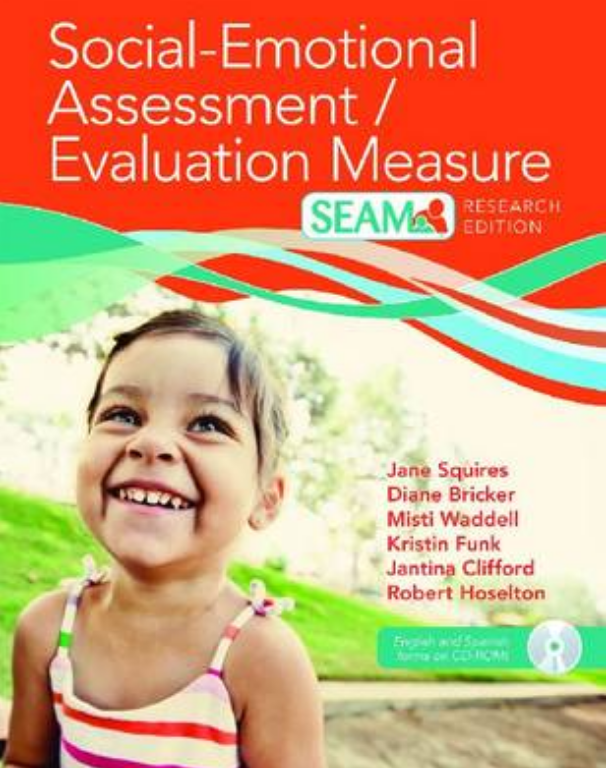 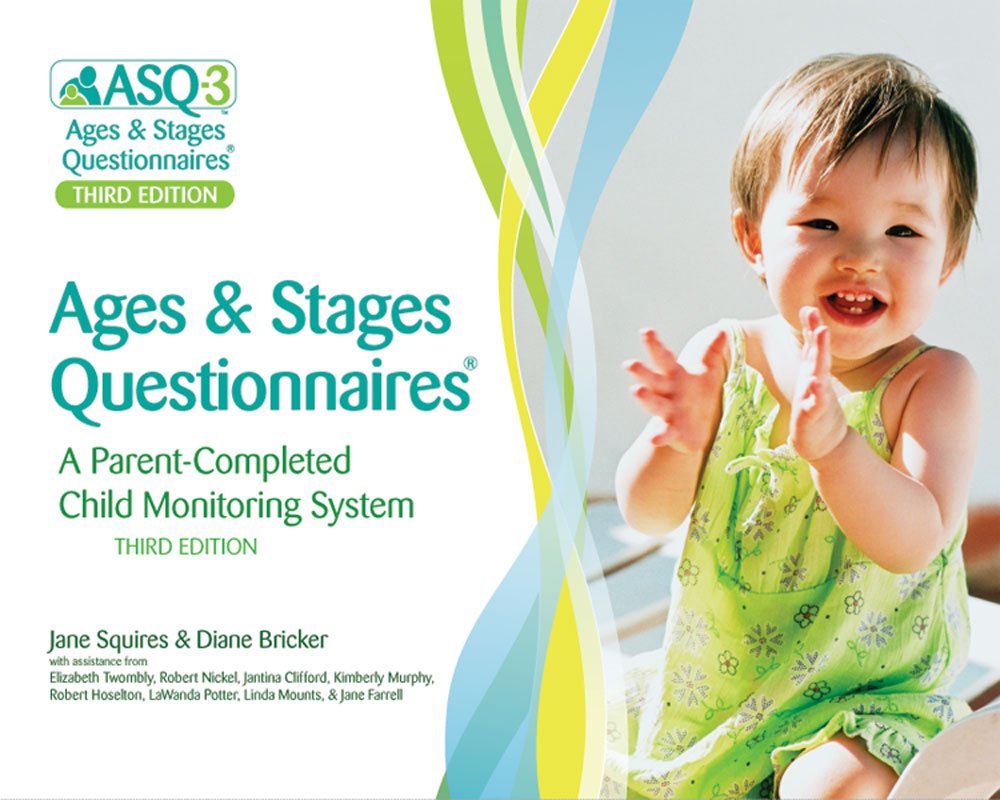 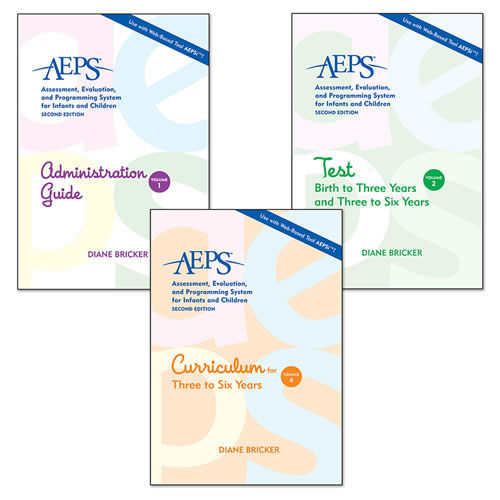 #FamilyCentredECI
[Speaker Notes: For Children: 
 Ages and Stages questionnaire (ASQ) for children developmental screening 
The Assessment, Evaluation, and Programming System (AEPS) (Measurement for Three to Six Years), Second Edition (2003)]
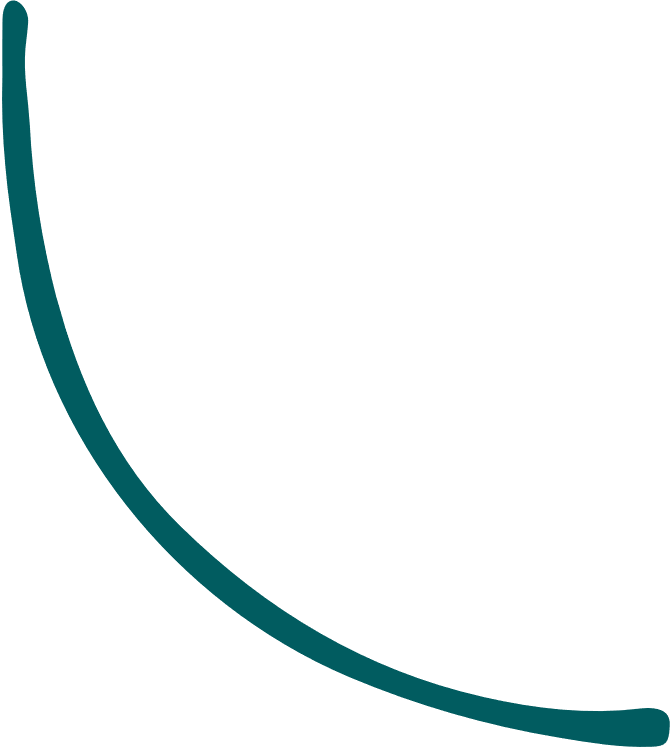 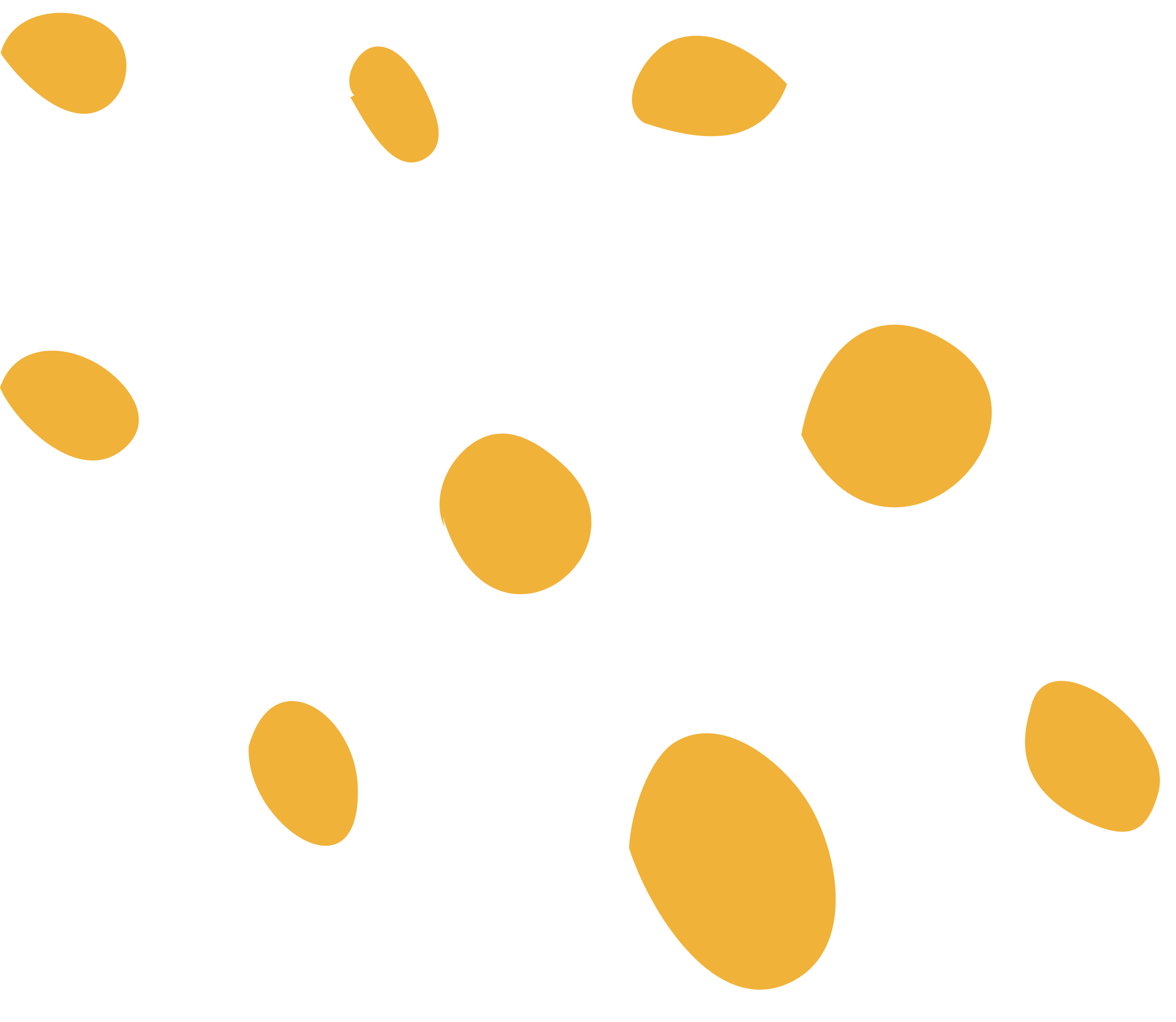 #FamilyCentredECI
[Speaker Notes: There were 7 preschools in controlled group and 2 preschools in compared groups, although unfortunately pre assessments were not actually conducted but is ONLY predicted that it would have the same starting point as for other preschools (for demonstration puposes we have added the same score for pre assessment results). Although the results for pre and post assessments of controlled groups show significant increase of effective intervention. This graph demonstrates PRE-SET (Preschool Wide Evaluation Tool for assessing Program wide PBIS in all types of  early childhood settings, conducted twice a year by an unbiased outside observer) results.]
Thank you! 


Contact me at: likamkhatvari@gmail.com
#FamilyCentredECI